Викторина 
по сказке С. Я. Маршака «Двенадцать месяцев»
для детей подготовительной группы
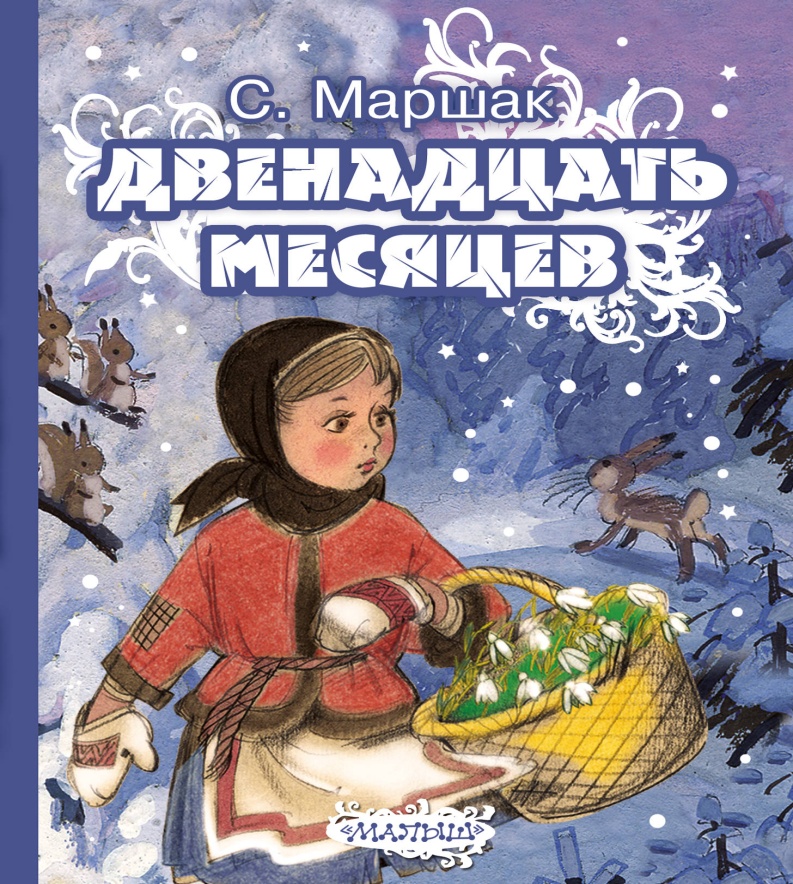 Подготовили: Печникова Н. Н.,
                          Селина Е. А.
п. Тазовский
2021
Посмотрите мультфильм «Двенадцать месяцев»
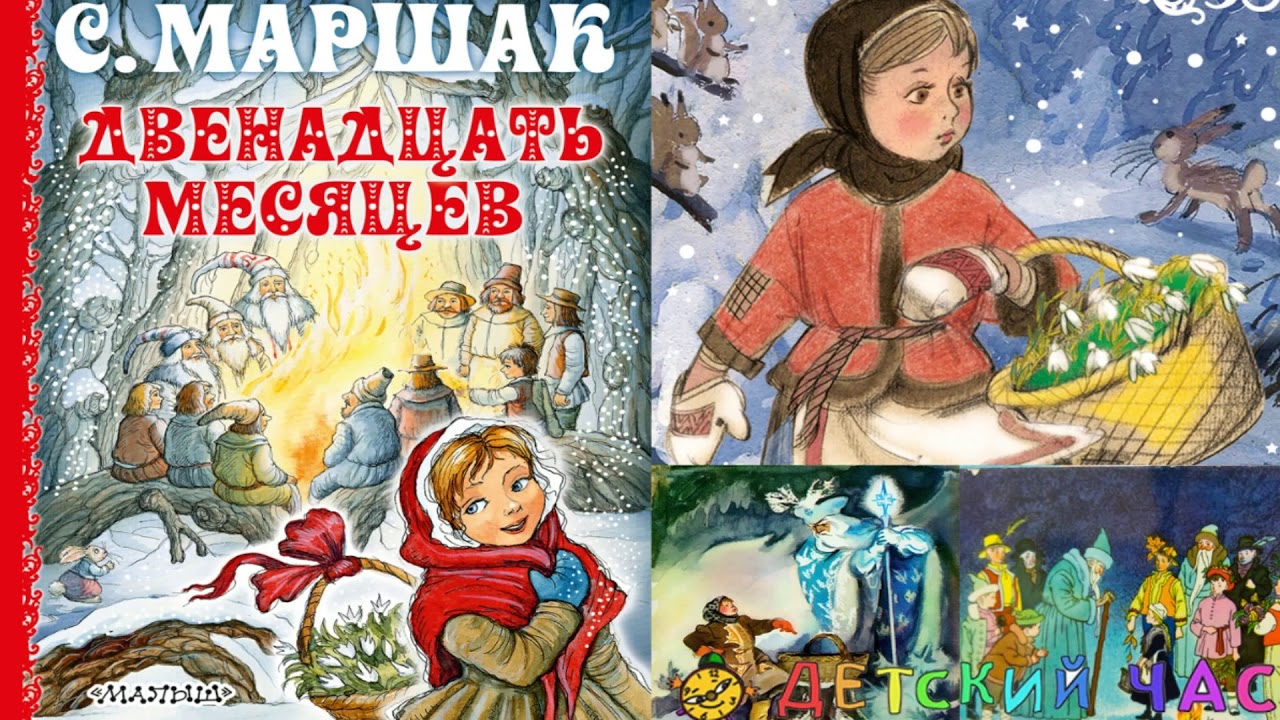 Куда послала мачеха падчерицу?
- В лес за дровами
- В лес за новогодней ёлкой
- В лес за грибами
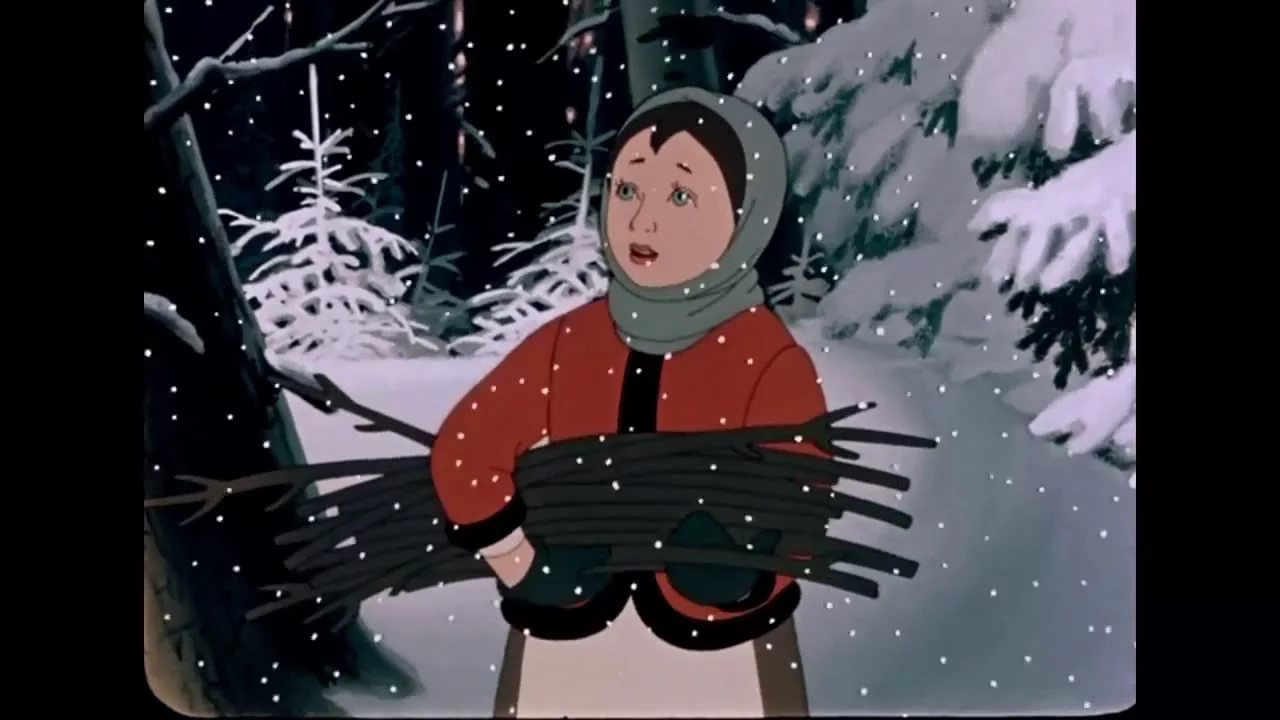 Кого падчерица встретила в лесу?
- Белку
- 12 месяцев
- Солдата
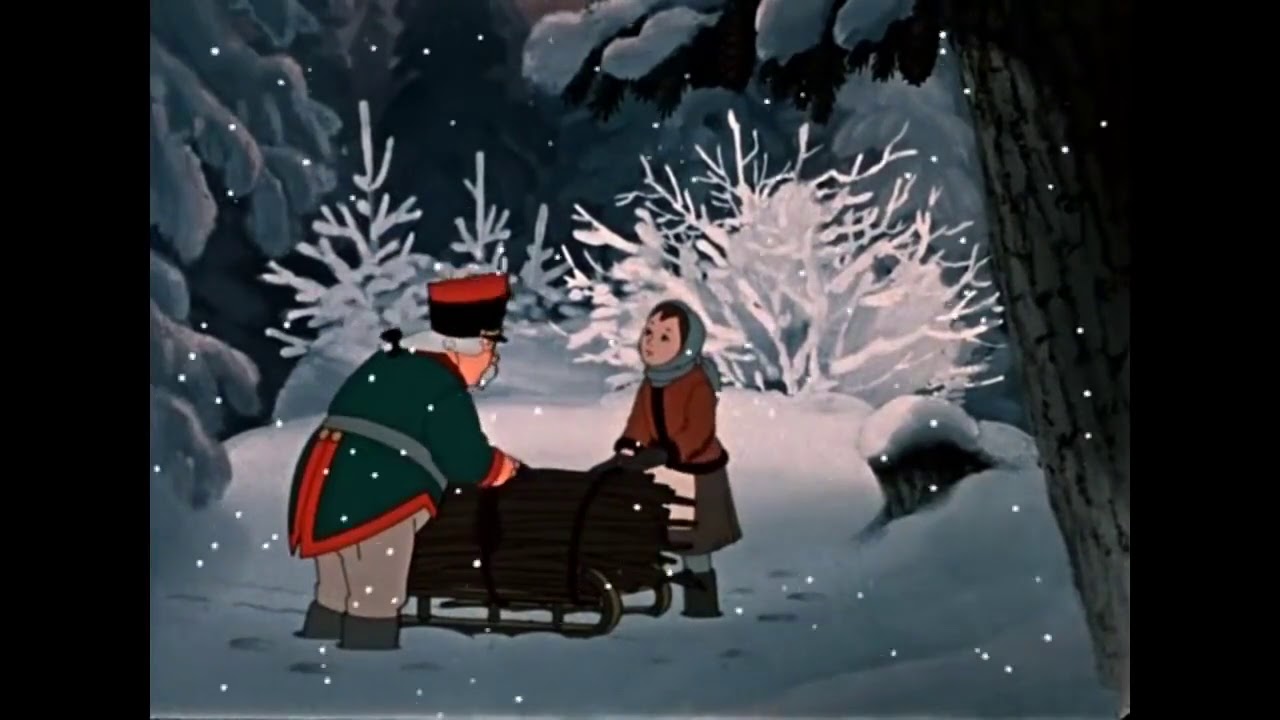 Зачем солдат пришёл в лес?
- За дровами
- За ёлкой для королевы
- Охотиться
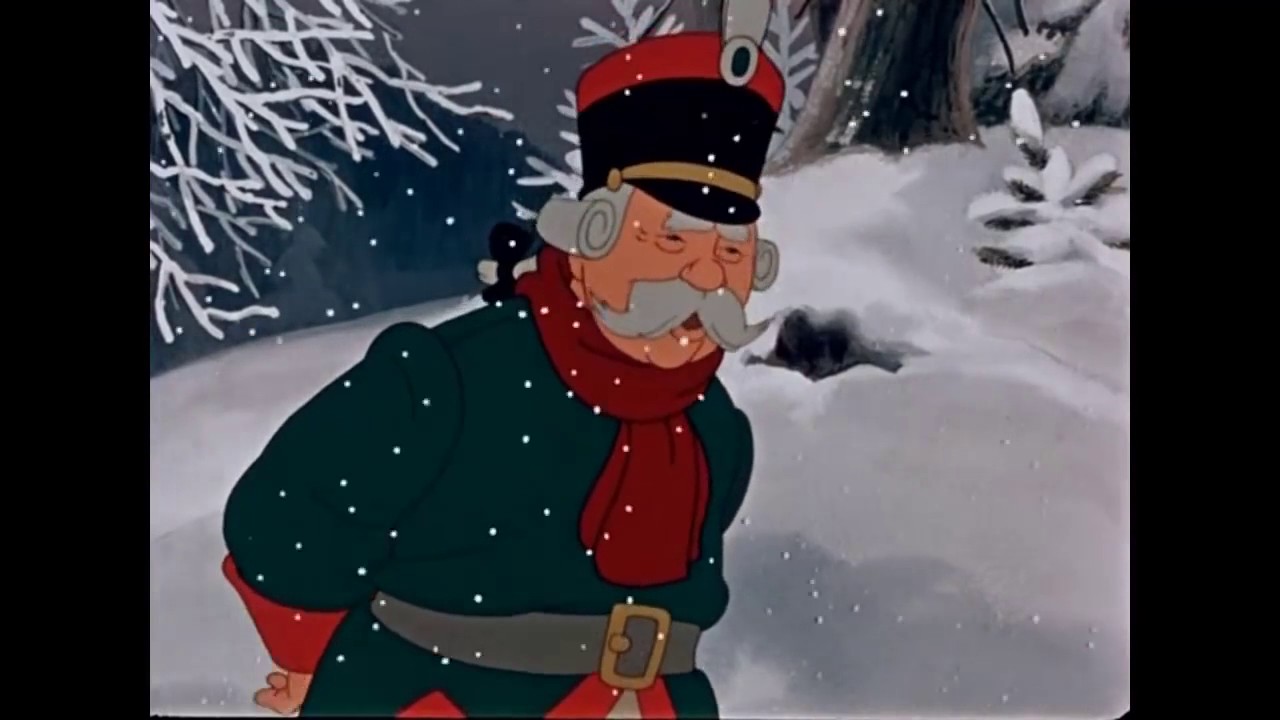 Что делали 12 месяцев в лесу?
- Спорили
- Колдовали
- Жгли костёр
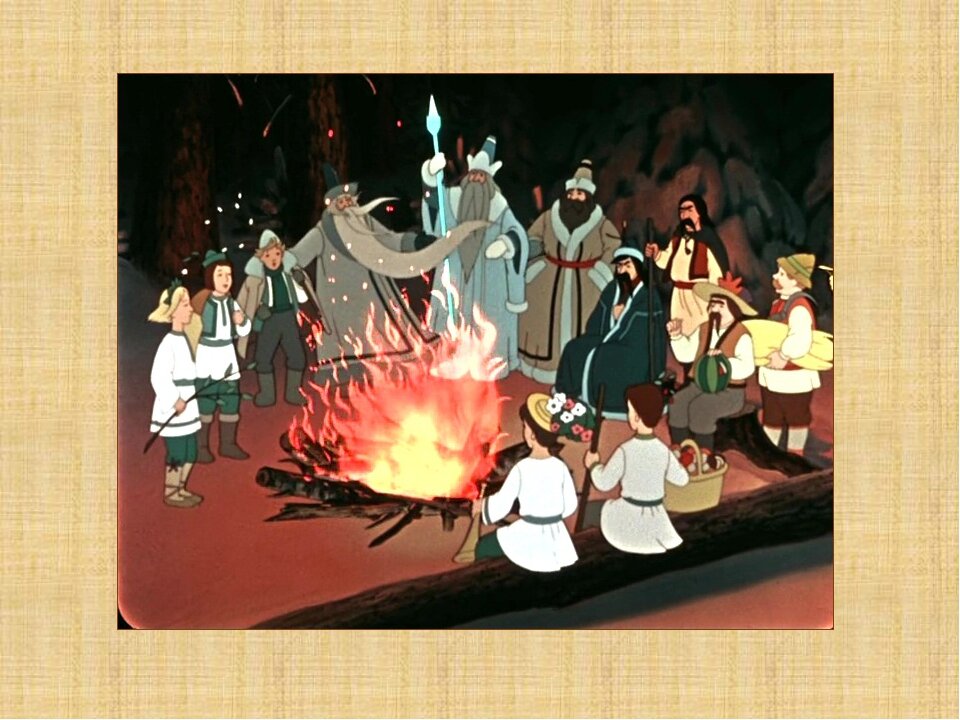 Сколько лет было королеве?
- 18 лет
- 14 лет
- 21 год
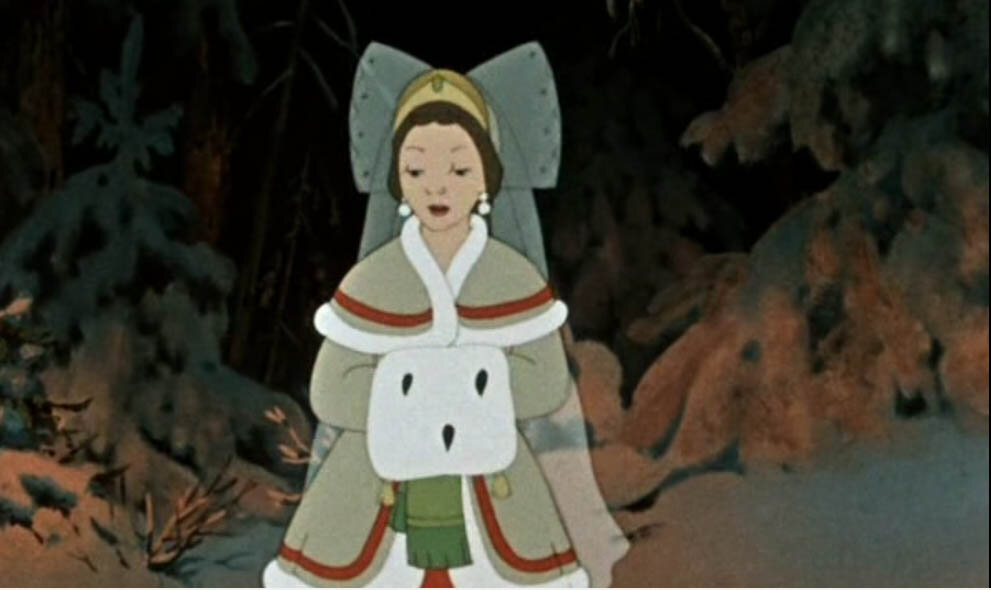 Кто занимался обучением королевы?
- Тётя
- Дедушка
- Старый профессор
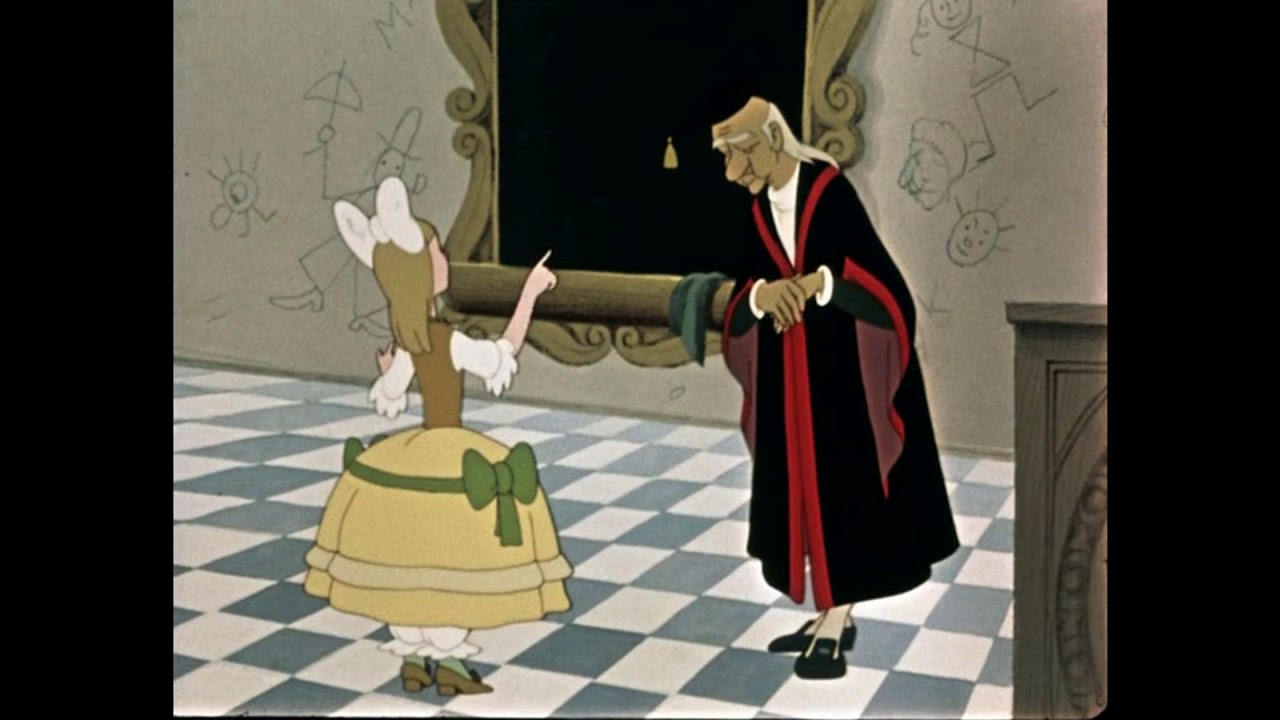 Какой приказ издала королева?
- Найти и принести подснежники
- Всем прийти на новогодний бал
- Принести ей подарки
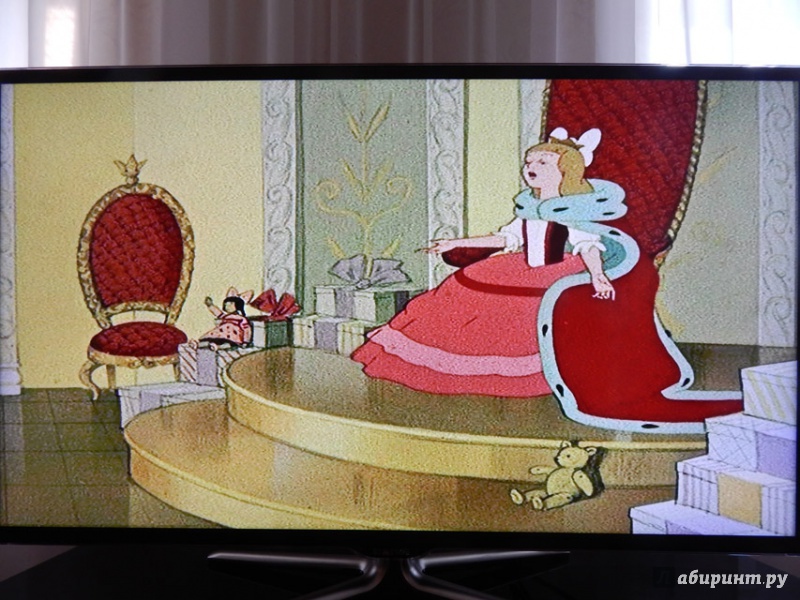 Что пообещала королева за подарок?
- Звание
- Награду
- Приглашение на новогодний бал
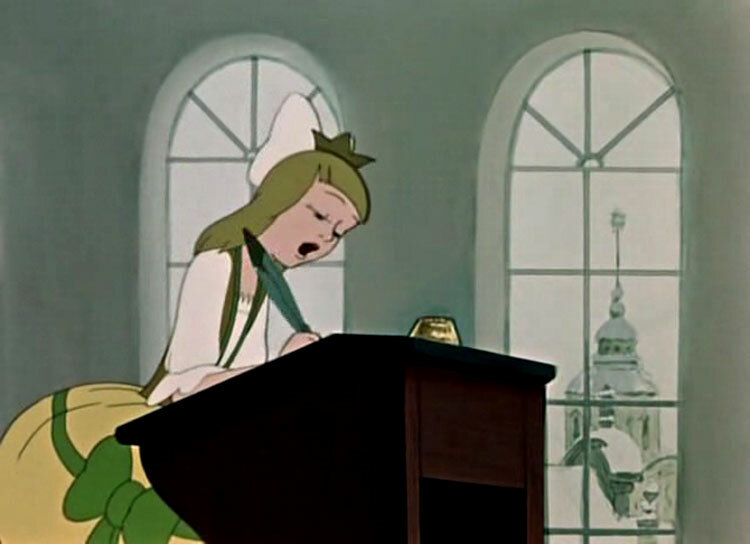 Что придумала мачеха с дочками, чтобы получить награду от королевы?
- Сделать искусственные цветы
- Вырастить подснежники дома
- Послать падчерицу за подснежниками
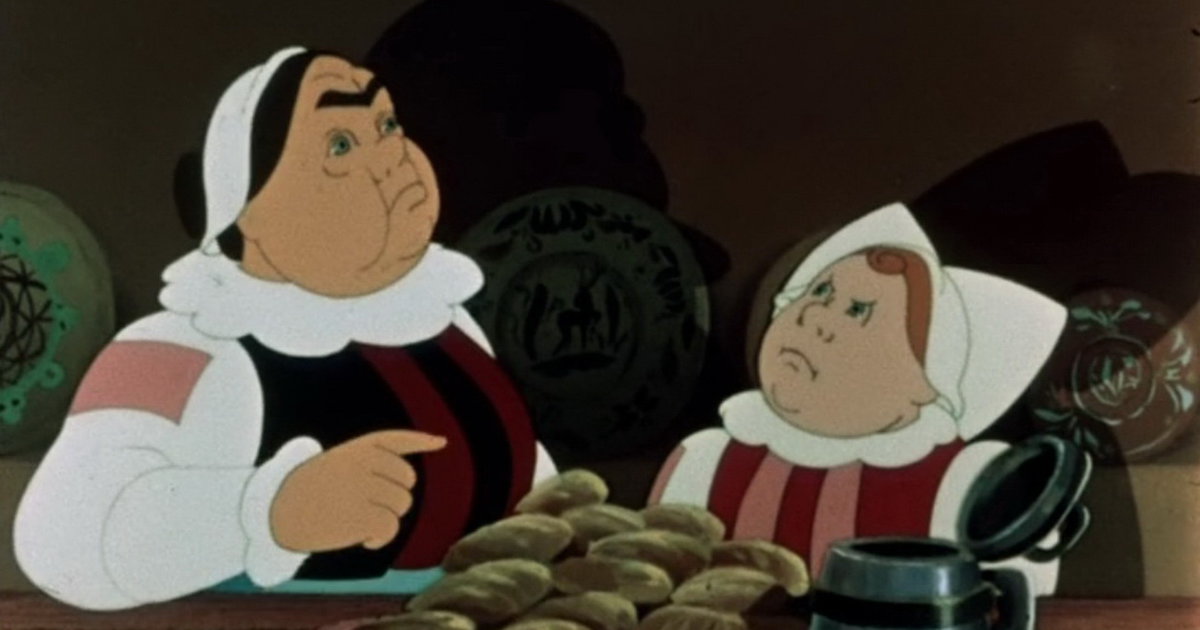 Что нашла падчерица в лесу?
- Поляну, костёр и двенадцать месяцев
- Подснежники
- Снеговика
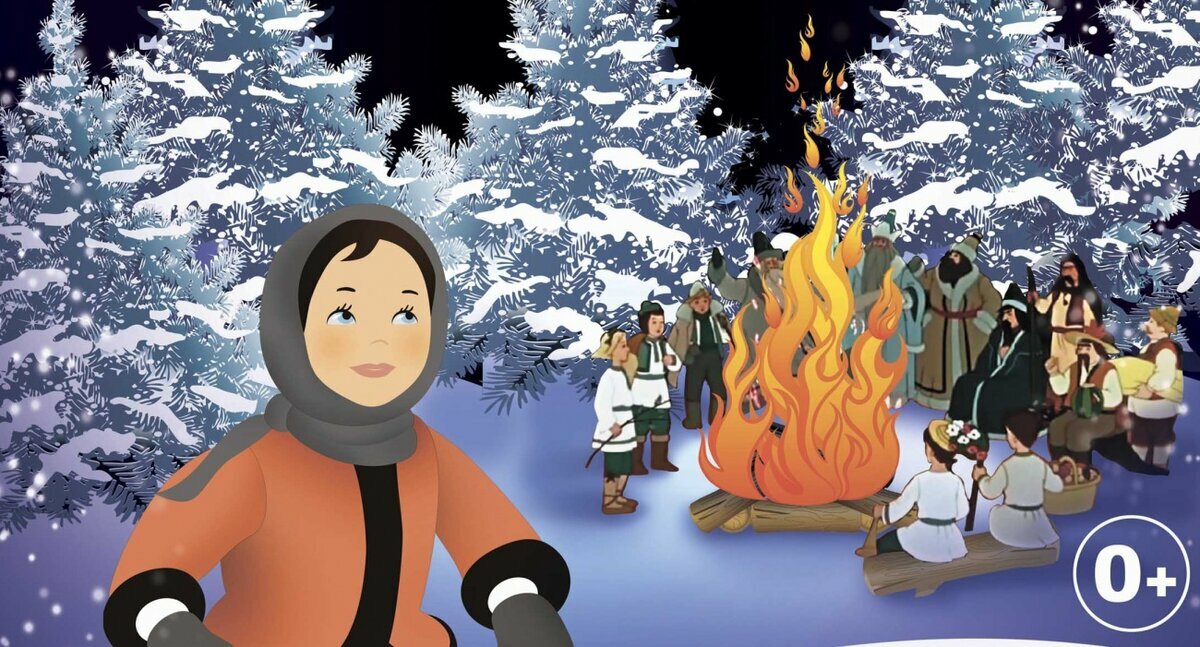 Кто согласился помочь замёрзшей девочке?
- Апрель
- Август
- Январь
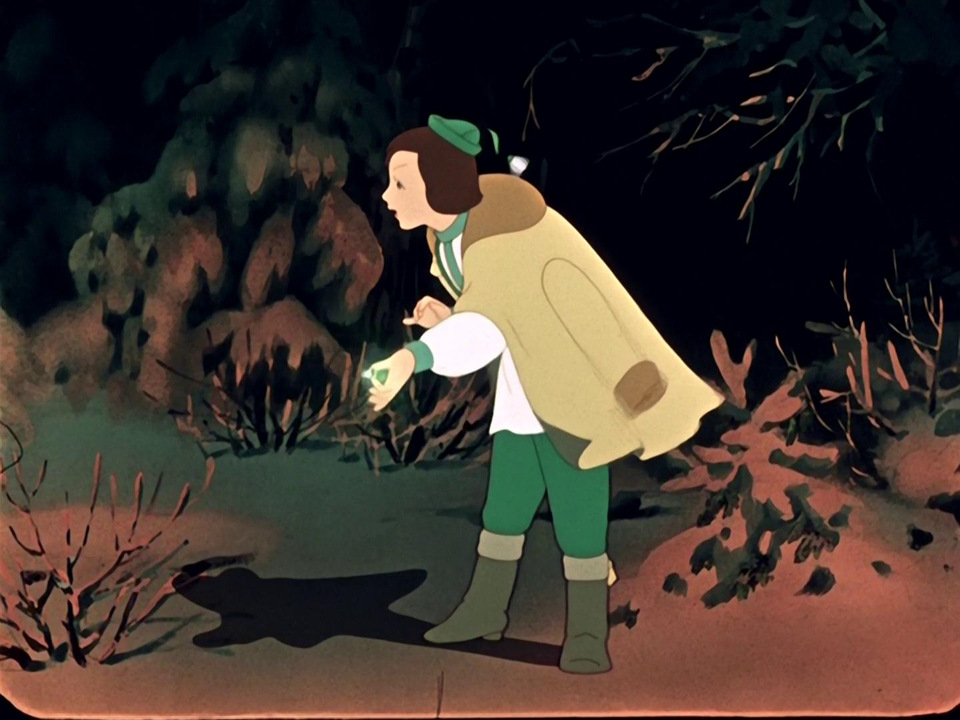 Что подарил апрель падчерице?
- Подснежники
- Колечко
- Шубу
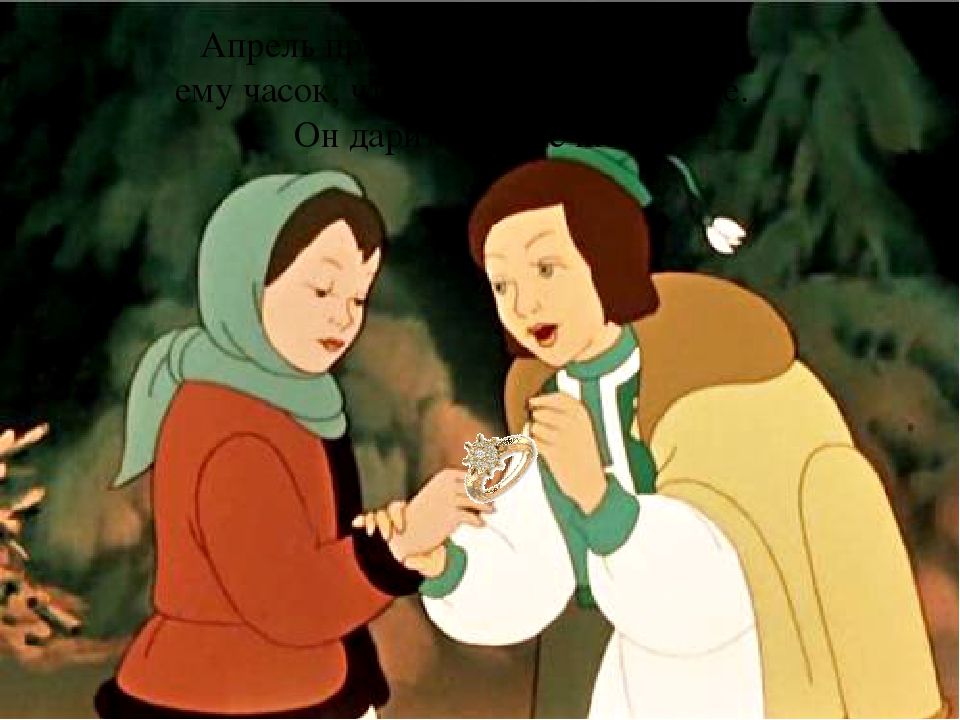 Что случилось с подарком апреля?
- Мачеха и её дочки украли подарок апреля у падчерицы
- Девочка подарила его королеве
- Девочка его потеряла
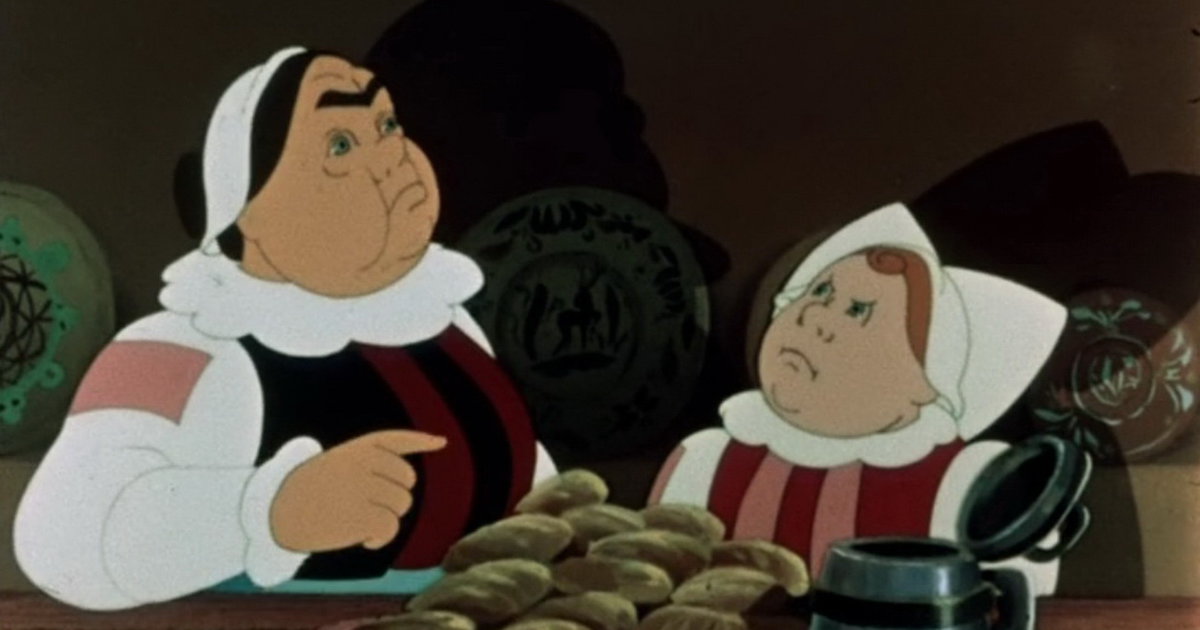 Что сделала мачеха с подснежниками?
- Выбросила
- Посадила на клумбе
- Отнесла королеве
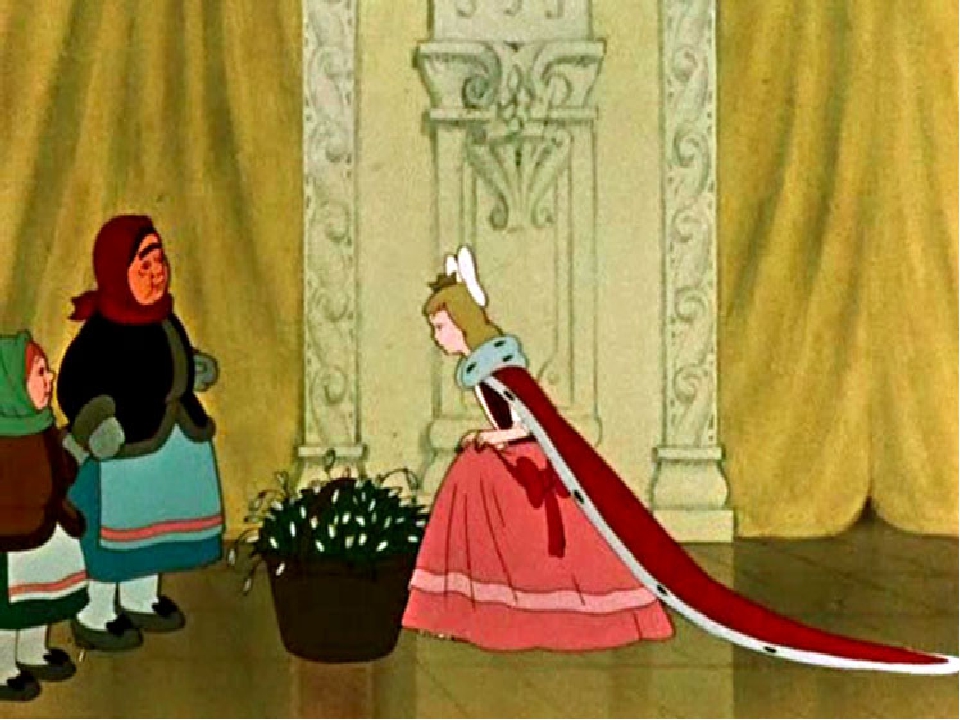 Что спросила королева у мачехи и её дочерей?
- «Где падчерица?»
- «Что они хотят в награду?»
- «Где взяли цветы?»
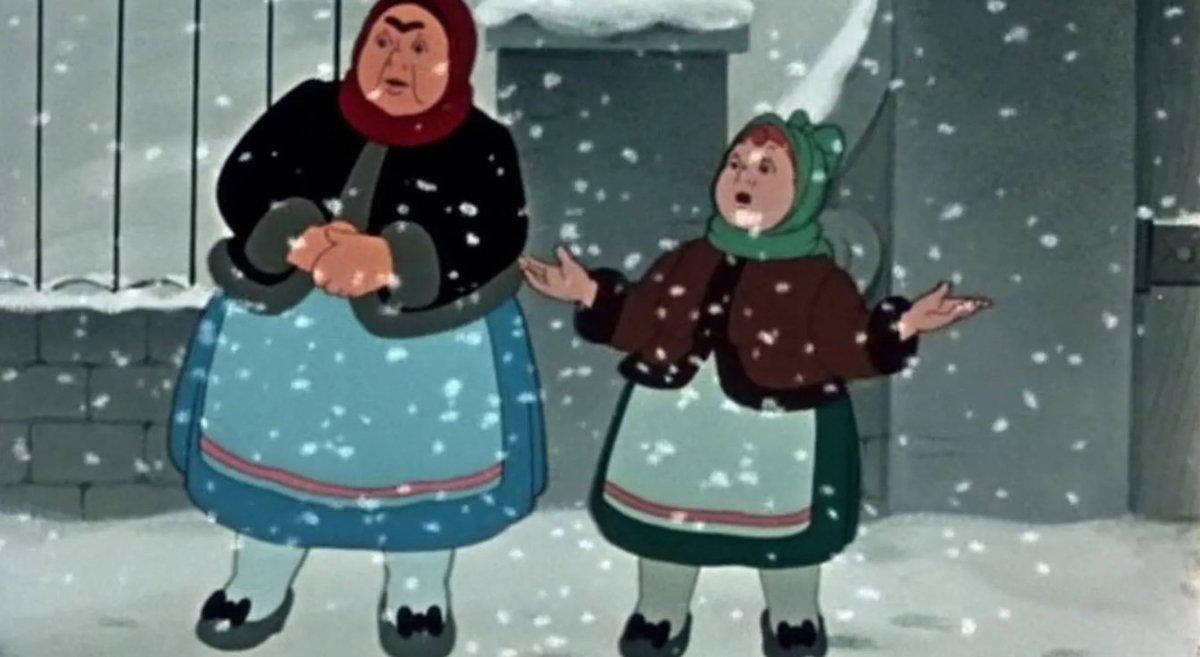 Кто вернул подарок апреля падчерице?
- Мачеха
- Королева
- Дочки мачехи
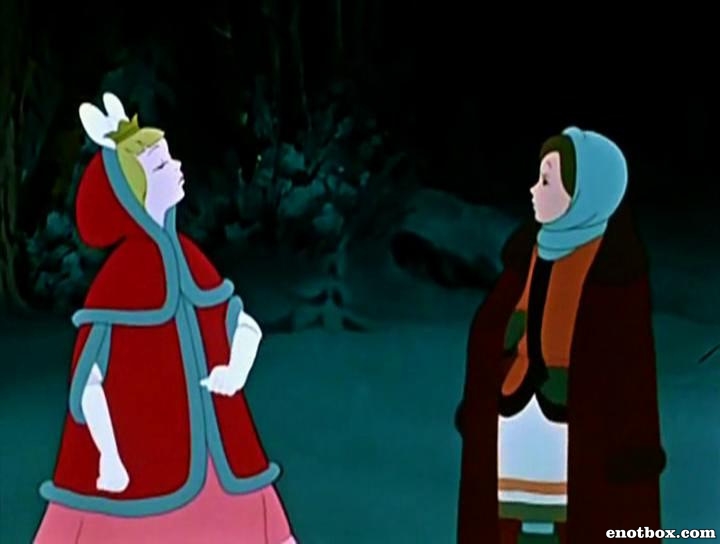 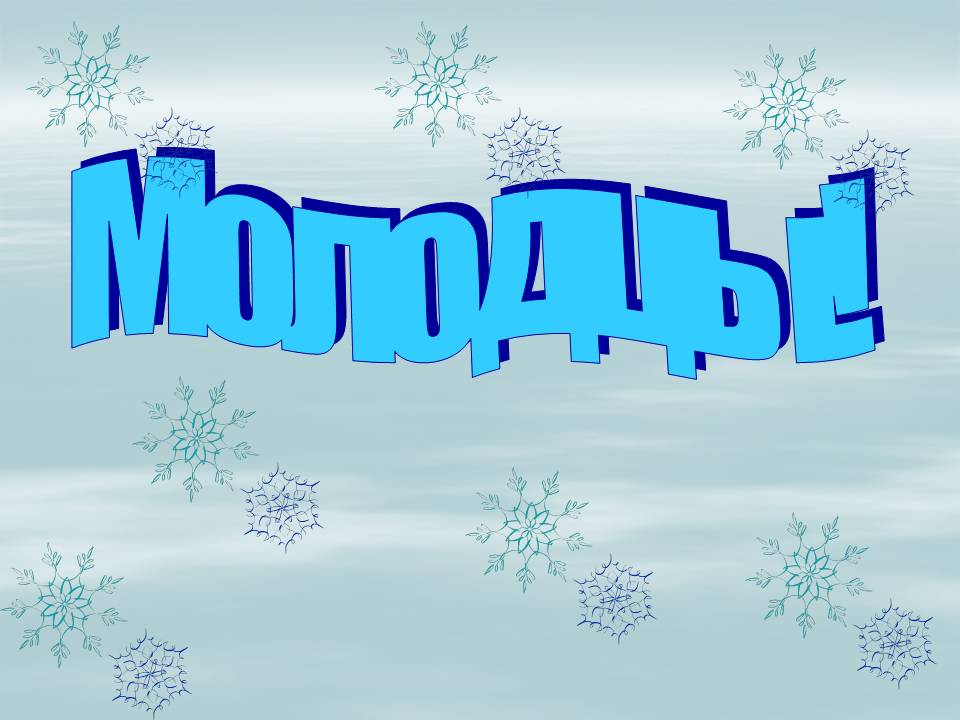